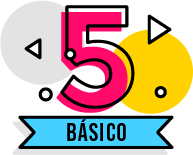 Ciencias 
Naturales
Retroalimentación 2 “Distribución del agua en la TierraCaracterísticas de océanos y lagos.Efectos negativos y positivos de la actividad humana en los océanos. ”
Actividad: 

1.- Desarrolla la página 26 y 30 de tu texto de estudio.